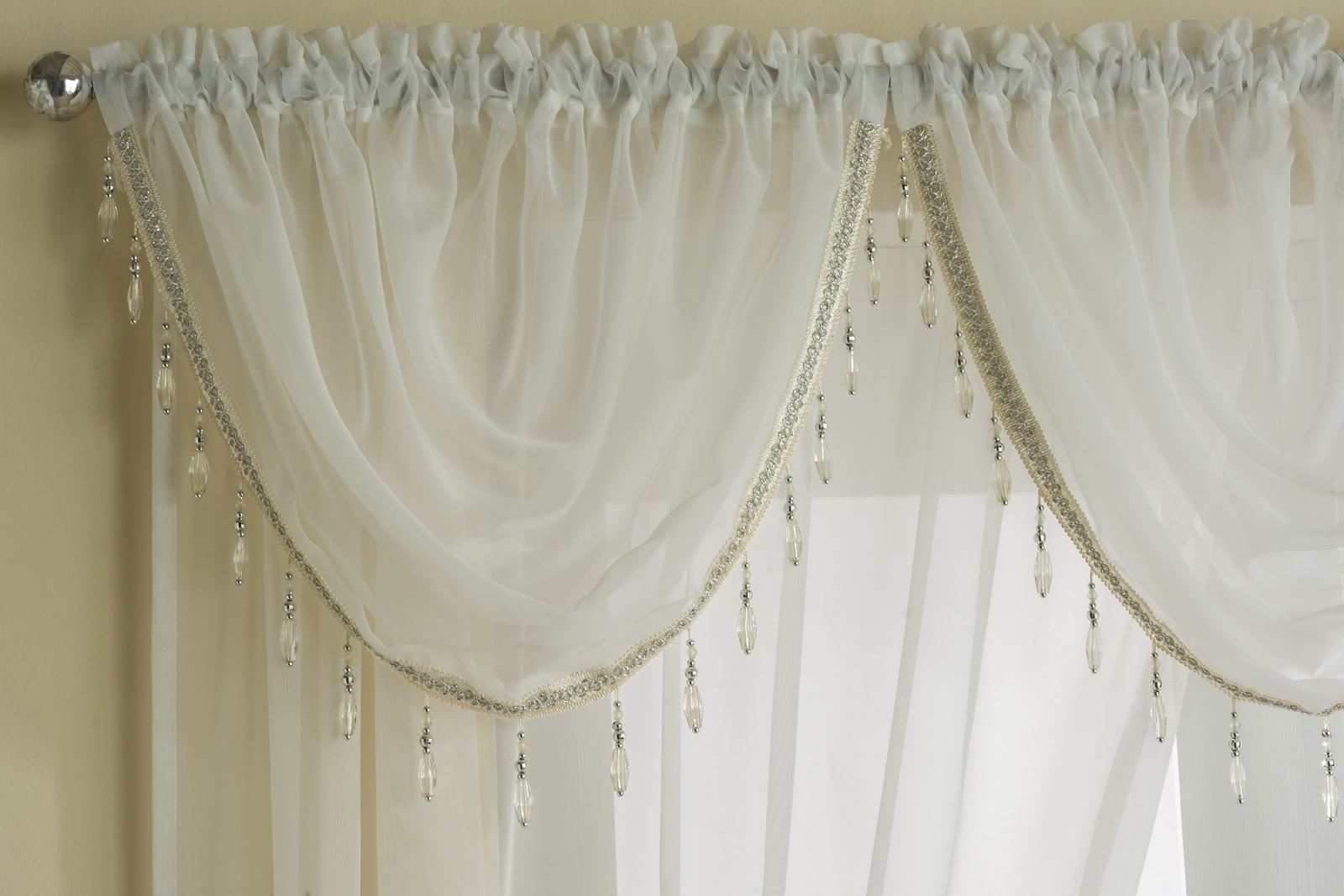 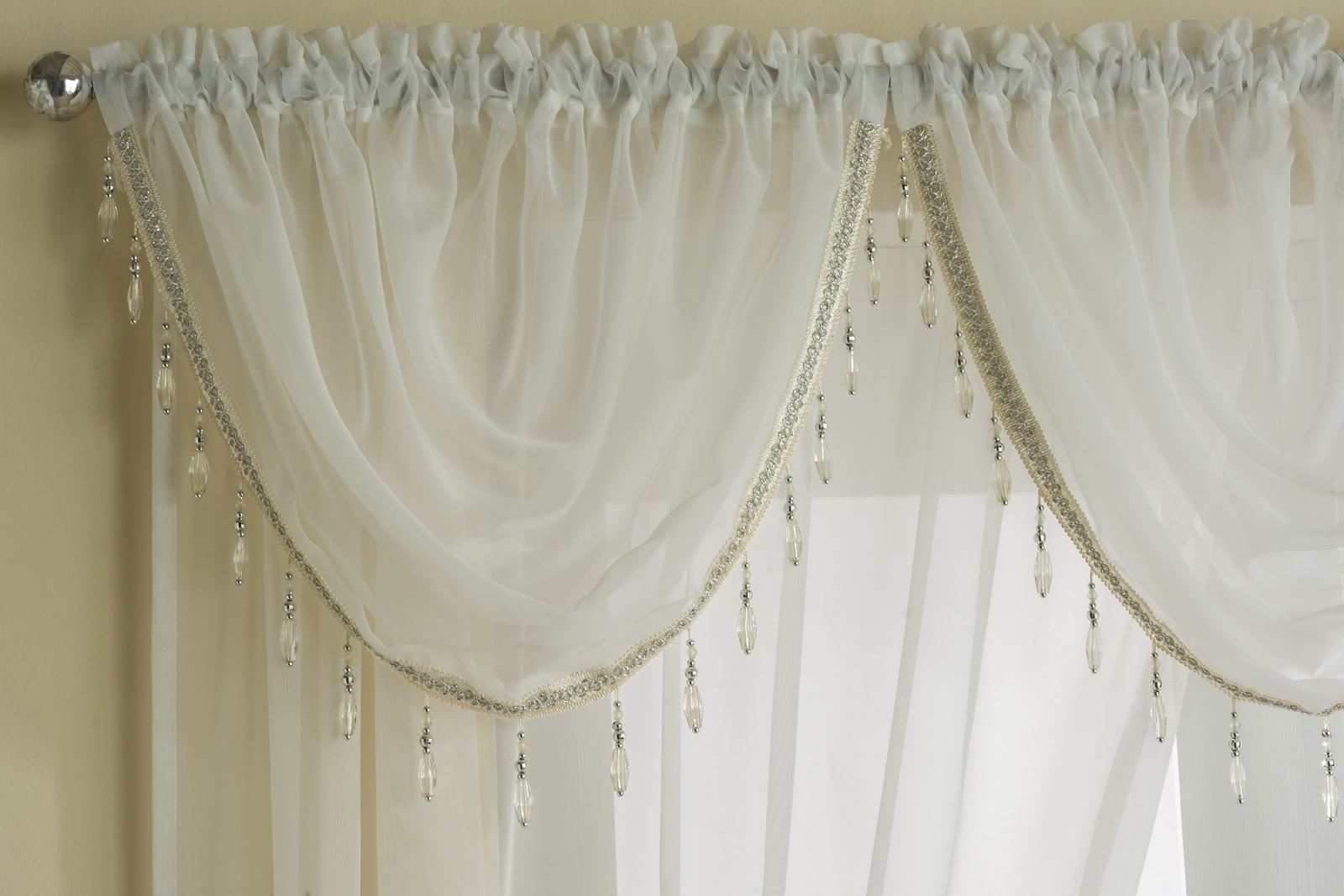 স্বা
গ
ত
ম
10/11/2021
Page no. 1
শিক্ষক পরিচিতি



মো: নজরুল ইসলাম 
সহকারী শিক্ষক (আইসিটি)
কিসামত হারাটী ডি.এস.আই দাখিল মাদ্‌রাসা
সদর, লালমনিরহাট।
মোবাইল নাম্বার - ০১৭১৪৫৫৯৬৪১
ই-মেইলঃ nazrul693105@gmail.com
পাঠ পরিচিতি
শ্রেণি : ষষ্ঠ
বিষয় : চারুপাঠ  
সময় : ৪০ মিনিট
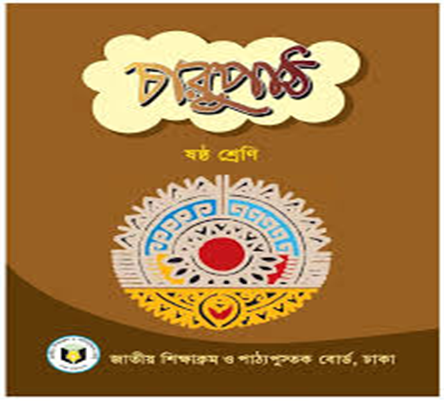 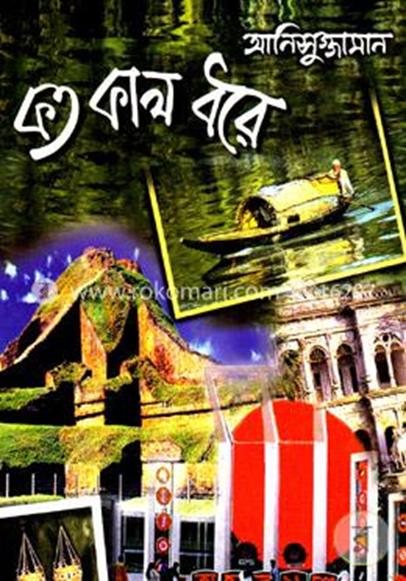 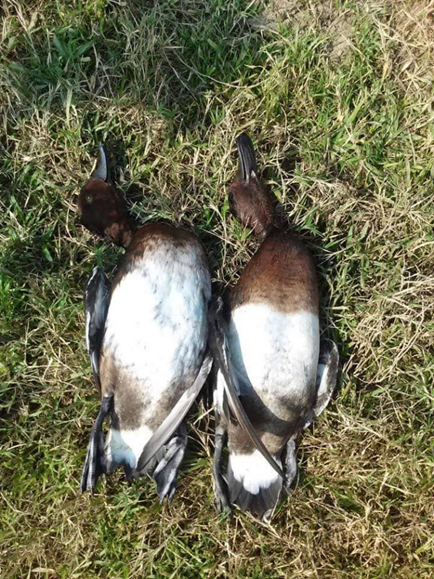 কতকাল ধরে
 


          
          আনিসুজ্জামান
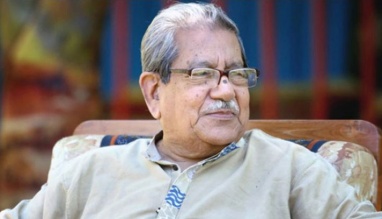 শিখণফল
এই পাঠ শেষে শিক্ষার্থীরা -
১. কবির  পরিচিতি বলতে পারবে;
২. নতুন শব্দের অর্থ   লিখতে পারবে;     
৩. দেশ ও জাতির অতীত ইতিহাস বর্ননা করতে পারবে;
আনিসুজ্জামান
আনিসুজ্জামান ছিলেন একজন বাংলাদেশী শিক্ষাবিদ, লেখক ও জাতীয় অধ্যাপক। তিনি ঢাকা বিশ্ববিদ্যালয়ের বাংলা ভাষা ও সাহিত্যের ইমেরিটাস অধ্যাপক ছিলেন। তিনি ভাষা আন্দোলন, উনসত্তরের গণঅভ্যুত্থান ও ১৯৭১ সালে বাংলাদেশের মুক্তিযুদ্ধে অংশগ্রহণ করেন।  
জন্ম: ১৮ ফেব্রুয়ারী, ১৯৩৭, কলকাতা, ভারত
মারা গেছেন: ১৪ মে, ২০২০, সম্মিলিত সামরিক হাসপাতাল (সিএমএইচ), ঢাকা
মৃত্যু: ১৪ মে ২০২০ (বয়স ৮৩); ঢাকা, বাংলাদেশ
বই: আমার একাত্তর, Culture And Thought
শিক্ষা: ঢাকা বিশ্ববিদ্যালয় (১৯৬২), ঢাকা বিশ্ববিদ্যালয় (১৯৫৭), ঢাকা বিশ্ববিদ্যালয় (১৯৫৬), জগন্নাথ বিশ্ববিদ্যালয়
পুরস্কার: শিক্ষায় একুশে পদক, আনন্দ পুরস্কার, পদ্মভূষণ, সাহিত্যে স্বাধীনতা পুরস্কার, গবেষণায় বাংলা একাডেমি সাহিত্য পুরস্কার
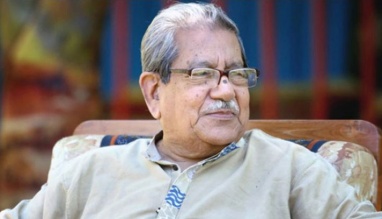 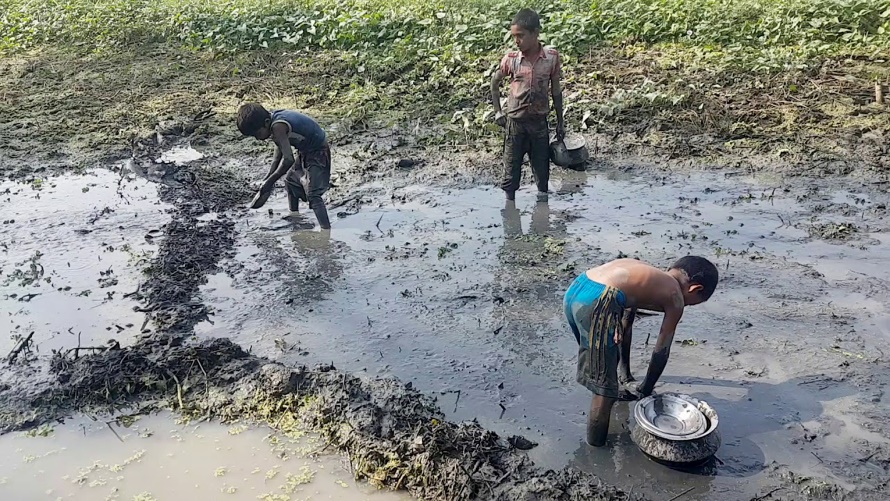 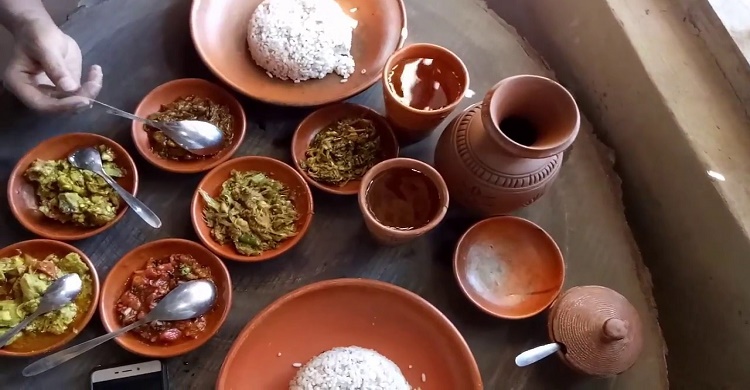 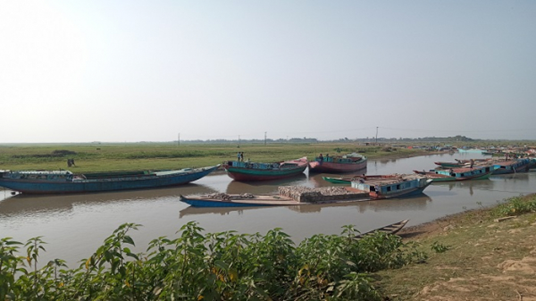 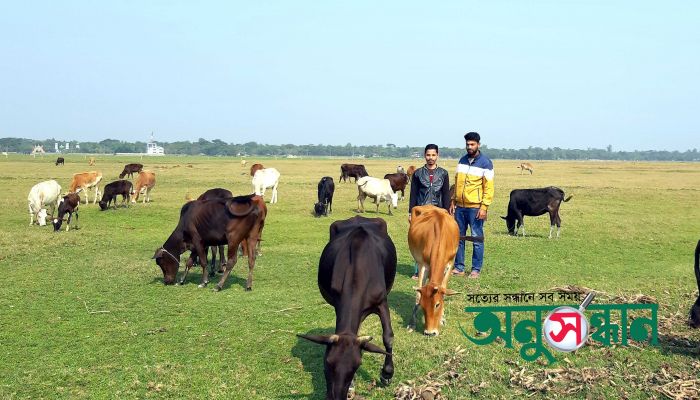 শব্দের অর্থ গুলো জেনে নিই-
তরঙ্গ – কানে পরার দুল বা অলংকার।
ডুলি – পালকির মতো ছোট বাহন।
পদ্মবৃন্ত – পদ্ম ফুলের বোঁটা।
তিল পল্লব – তিলের নতুন পাতা।
নিরানন্দ – আনন্দহীন/ বষন্ন/ অসুখী।
শীর্ণ – কৃশ/ ক্ষীণ/ রোগা।
একক কাজ
১.  কারা মগমলের কাপড় পড়ত?
জোড়ায় কাজ
সেকালে বাঙালির প্রিয় খাবার কি ছিল ব্যাখ্যা কর।
দলীয় কাজ
আমাদের দেশ তারে কত ভালোবাসি
সবুজ ঘাসের বুকে শেফালির হাসি,
মাঠে মাঠে চরে গরু নদী বয়ে যায়
জেলে ভাই ধরে মাছ মেঘের ছায়ায়।
রাখাল বাজায় বাঁশি কেটে যায় বেলা।
চাষি ভাই করে চাষ কাজে নেই হেলা।
‘কতকাল ধরে’ প্রবন্ধের কোন দিকটি উদ্দীপকে ফুটে এসেছে? লিখ।
মূল্যায়ন
বাংলাদেশের ইতিহাস কত বছরের?
(ক) এক হাজার বছরের (খ) দুই হাজার বছরের 
(গ) আড়াই হাজার বছরের  (ঘ) তিন হাজার বছরের
প্রাচীন বাঙালি পুরুষরা কেমন চুল রাখত?
(ক) ছোট                          (খ) বাবরি  
(গ) খুব লম্বা                       (ঘ) মাঝারি
বাড়ির কাজ
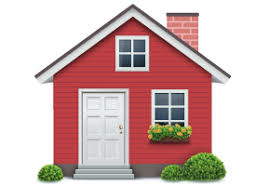 প্রাচীনকালে জলপথই যাতায়তের প্রধান মাধ্যম ‘কতকাল ধরে’ গল্পের আলোকে তোমার মতামত লিখে আনবে।
ধন্যবাদ
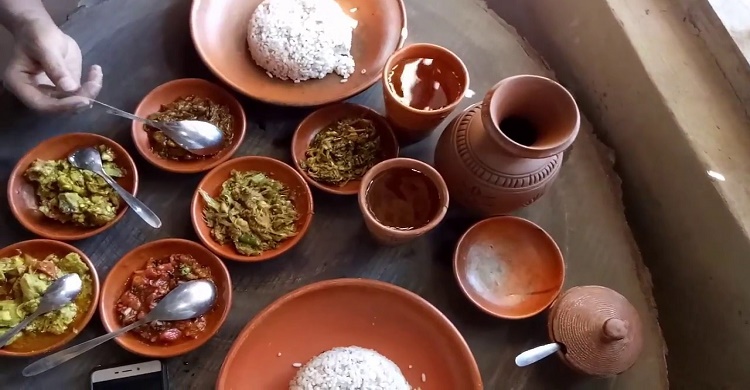